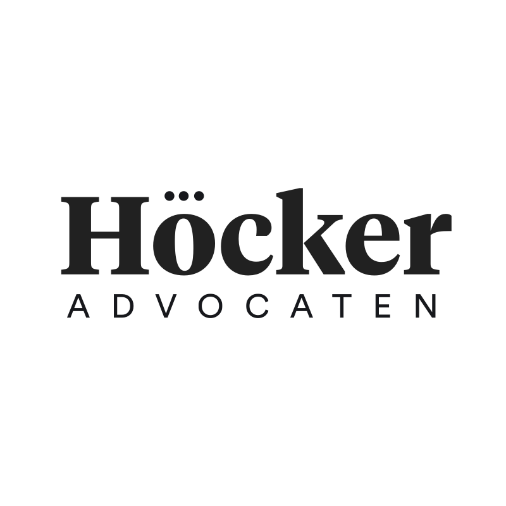 Handhaving en sanctiesJacqueline SeignetteBillijke vergoedingen en transparantieplichtenVvA 9 februari 2024
© Arman, Apollo offering, 1994 c/o Pictoright Amsterdam 2024
niet naleven contractuele opgaveverplichting 

contract bepaalt gevolgen en mogelijke acties/sancties: 
audit
boete
voorschot wordt definitief
licentie vervalt automatisch
recht om overeenkomst te beëindigen
etc.

verder
inzage ex artikel 843a Rv
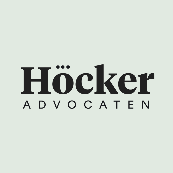 Icten
© 2024 Höcker Advocaten Amsterdam
niet naleven wettelijke opgaveverplichting

strafbaar als overtreding:
opzettelijk onjuiste of onvolledige opgave doen aan Buma of Sena (35b Aw; 27 WNR)
opzettelijk geen, onvolledig of onjuist opgave doen aan Stichting Thuiskopie of Stichting Leenrecht (35c-d Aw)
opzettelijk geen, onvolledig of onjuist opgave doen aan Sena over inkomsten fonogram met oog op aanvullende vergoeding voor uitvoerende kunstenaar 50-70 jaar na release (15g lid 4 jo 9b WNR)

niet strafbaar gesteld:
geen, onvolledig of onjuist opgave doen aan Stichting Reprorecht (artikel 16h Aw)
geen, onvolledig of onjuist inzage geven aan cbo filmmakers ten behoeve van vaststelling billijke vergoeding voor doorgifte (artikel 45d lid 4 Aw)
geen, onvolledig of onjuist informatie verstrekken aan de maker ex artikel 25ca of 25e lid 4 Aw
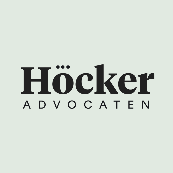 Icten
© 2024 Höcker Advocaten Amsterdam
niet naleven transparantieverplichting artikel 25ca Aw

door wederpartij van de maker
door licentienemer, ondanks verzoek van wederpartij of maker

niet strafbaar gesteld
geen specifiek bestuursrechtelijk toezicht
Auteurswet vermeldt niet wat rechtsgevolgen zijn
MvT ACRII: regering ziet vooralsnog geen reden om een vermoeden aan te nemen dat overeengekomen vergoeding niet billijk is (zoals in Italiaanse wet)
Geschillencommissie Auteurscontractenrecht bevoegd om klachten te behandelen
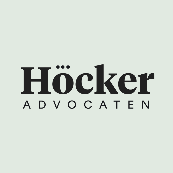 Icten
© 2024 Höcker Advocaten Amsterdam
acties maker

informatieverzoek
termijn stellen om alsnog opgave te doen ex 25ca Aw en als vermeld in contract
informatie inclusief bij licentienemers op te vragen informatie (25ca lid 2 Aw)
niet significante bijdragen: opgave met oog op aanvullende vergoeding als bedoeld in artikel 25d Aw (25ca lid 3 Aw)
evt. als opmaat naar ontbinding exploitatieovereenkomst: redelijke termijn stellen voor opgave van de omvang van de exploitatie ex 25e lid 4 Aw

sommatie
aan wederpartij
termijn stellen
aankondigen vervolgactie als niet wordt voldaan:
rechtstreeks wenden tot licentienemers met informatieverzoek (25ca lid 2 Aw)
naar rechter
naar Geschillencommissie Auteurscontractenrecht
buitengerechtelijke ontbinding exploitatieovereenkomst (25e Aw)
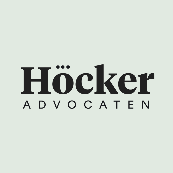 Icten
© 2024 Höcker Advocaten Amsterdam
naar de Geschillencommissie Auteurscontractenrecht     

maar: veel exploitanten en licentienemers zijn niet aangesloten bij Geschillencommissie
wetsvoorstel ACR II: voor publiek gefinancierde organisaties kan Minister aansluiting verplicht stellen
RvS kritisch omdat artikel 21 DSM richtlijn vrijwillige procedure voorschrijft.
Considerans 79: 

Auteurs en uitvoerende kunstenaars aarzelen vaak om hun rechten ten aanzien van hun contractuele wederpartijen af te dwingen voor een rechterlijke instantie. De lidstaten moeten dan ook voorzien in een procedure voor alternatieve geschillenbeslechting (….) 
Een dergelijke procedure voor alternatieve geschillenbeslechting moet het recht van de partijen om hun rechten uit te oefenen en te verdedigen door een gerechtelijke procedure te beginnen, onverlet laten.

artikel 25g lid 2 Aw: beslissing Geschillencommissie is bindend tenzij binnen 3 maanden naar de rechter
MvT ACR II: bij PCMI aangesloten uitgevers, producenten en omroepen spannen zich in voor een collectieve aansluiting met individuele opt-in constructie
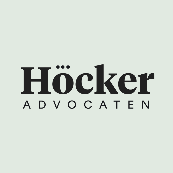 Icten
© 2024 Höcker Advocaten Amsterdam
naar de rechter

wie dagvaarden: 
maker dagvaardt wederpartij en evt ook licentienemers (partijen verderop in keten)
wederpartij dagvaardt maker na ongunstige beslissing Geschillencommissie

mogelijke vorderingen maker:
bevel tot nakoming artikel 25ca: opgave van gegevens x, y, z 
subsidiair evt inzage ex 843a Rv - extra eisen
bevel tot betaling x, zijnde de billijke vergoeding als bedoeld in artikel 25c Aw
bevel tot betaling x, zijnde de aanvullende billijke vergoeding wegens onevenredigheid prestaties en opbrengst (25d Aw)
verklaring voor recht met dezelfde strekking
ontbinding exploitatieovereenkomst wegens niet in voldoende mate exploiteren (25e Aw)
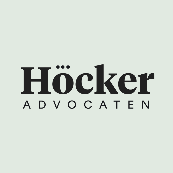 Icten
© 2024 Höcker Advocaten Amsterdam
bewijslast
bijdrage wel of niet significant (25ca lid 3 Aw)
administratieve lasten aantoonbaar onevenredig, dus informatieplicht te beperken tot de onder de omstandigheden redelijkerwijs te verwachten informatie (25ca lid 4 Aw) - MvT: bewijslast rust op exploitant

alsnog informatie over exploitatie te verstrekken tijdens procedure?
maker lokt uit: voorlopig getuigenverhoor, deskundigenbericht, bevel tot opgave als voorlopige voorziening
procespartijen moeten alle voor de gevraagde beslissing relevante informatie volledig en waarheidsgetrouw aanvoeren (art. 21 Rv)
rechter kan exploitant bevelen om boeken open te leggen (162 Rv)
als procespartij relevante informatie niet verstrekt, kan de rechter daaruit de gevolgtrekking maken die hem geraden voorkomt (art. 21, 88, 162 Rv.)
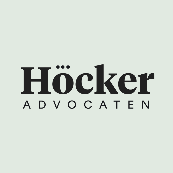 Icten
© 2024 Höcker Advocaten Amsterdam
Rechtbank Gelderland 30-08-2023, ECLI:NL:RBGEL:2023:4916 (Pieterpadgids)

“ Voor zover de vordering jegens Stichting Pieterpad is gegrond op artikel 843a Rv, dan wel artikel 25ca Aw, ontbreekt het [eiser] aan belang bij deze vordering nu hij geen aanspraak maakt op enige aanvullende vergoeding met betrekking tot de 9e druk.” 

maar:
belang gegeven: informatie nodig om economische waarde van de rechten te beoordelen (Considerans 74 DSM Richtlijn) → minimaal eens per jaar opgave
beroep op aanvullende vergoeding niet vereist bij significante bijdrage (25ca lid 3 Aw)
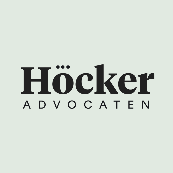 Icten
© 2024 Höcker Advocaten Amsterdam
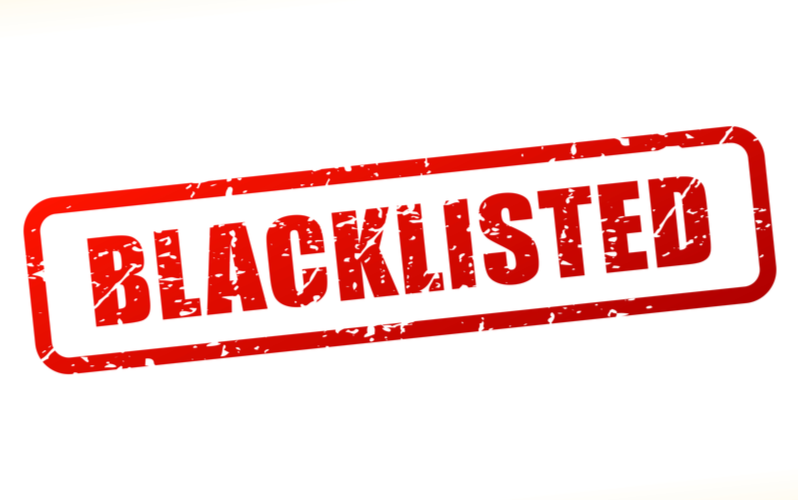 Wie durft?

WODC rapport:  makers durven exploitant niet aan te spreken uit vrees voor blacklisting

alternatieven?

anonieme klacht indienen bij Geschillencommissie → geen bindende uitspraak, geschil wel binnen 2 maanden nogmaals voor te leggen (GeschCie in andere samenstelling)

anoniem?

beroepsorganisatie naar Geschillencommissie (25g lid 3 Aw) → Geschillencommissie: uitspraak is niet bindend
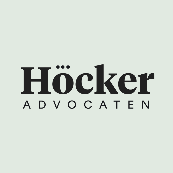 Icten
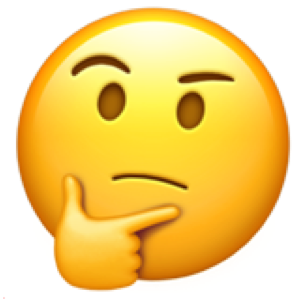 © 2024 Höcker Advocaten Amsterdam
alternatieven voor individuele actie maker (2)

beroepsorganisatie naar rechter
als gemachtigde van met naam genoemde makers
als collectieve actie ter behartiging belangen niet met naam genoemde makers (3:305a BW)
bevel tot opgave gegevens x, y, z aan makers van alle uitgaven/producties van gedaagde
hoe anoniem is geanonimiseerd bewijs?

collectieve afspraken/modelovereenkomsten
over vergoedingen; over transparantieverplichting; over beide
ketentafels FairPACTT 
Kunstenbond - NVPI: EUR 250.000 per jaar voor sessiemusici voor producties met > 1 mio streams per jaar; te verdelen door SENA
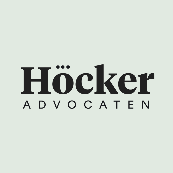 Icten
© 2024 Höcker Advocaten Amsterdam